A Non-Traditional Approach to Assessing Non-Traditional Students
M&VLC – Bloomsburg University
Catherine Garverick, M.Ed. ‘23
M. Ed. Student in College of Affairs
Former Mentor for M&VLC
Kelly Roth, Ph.D.
Assistant Professor, Department of Anthropology, Criminal Justice, & Sociology
Director of M&VLC
Bob Heckrote, M.Ed. 
Former Director of Military Affairs
Former Co-Director of M&VLC
Nicholas Paesano, M.Ed.
The Pennsylvania State University – Harrisburg, Equity & Compliance Specialist/Sexual Misconduct Resource Person
Former Graduate Assistant for M&VLC
E
[Speaker Notes: I will introduce Cat and mention why she is not in attendance. We can then each introduce ourselves.]
Session Learning Outcomes
Participants will be able to:
Understand what a Military & Veterans Learning Community is

Identify issues with traditional assessment measures for the Military & Veteran student population

Define how we are measuring success for the Military & Veteran student population

Discuss techniques for assessing their Military & Veteran student population
N
[Speaker Notes: Nick]
Overview
Learning Communities at Bloomsburg University
American Sign Language
Creative Arts
Education (1st & 2nd year)
Frederick Douglass Social Justice
Health & Medical Sciences
Honors
Military & Veterans Learning Community
Nursing
Science & Technology
Zeigler College of Business
* Learning Communities differ from Living Learning Communities. Learning Communities have a semi-residential component where applicable to each individual Learning Community as well as a common course taken by all LC members, traditionally, taught by the LC's respective director.
K
[Speaker Notes: Kelly
Commuters
Common course, hard for M&V students]
Overview (continued)
Military & Veterans Learning Community – Key Differences from Traditional LCs:

Traditional LCs have a semi-residential component where applicable striving for students to be housed on campus vs. M&VLC students that are housed on-campus, off-campus, and commuter

Traditional LCs have completed membership rosters by the Fall Semester vs. M&VLC has spring semester start students

Integration of ROTC students
B
[Speaker Notes: Bob
Veterans, currently serving, ROTC
Picture of marketing? 
Independence different (veterans)]
Military vs. Traditional Students
What Differences Exist?
Nontraditionally aged students
Students may be parents
Possibly engaged in college full/part-time while employed
A vast and diverse skill set from previous military experience 
Transitioning back into civilian life
Some Ways to Overcome the Differences
M&VLC  - First year transition program 
Green Zone Training - Knowledge & Support to Campus Community
MAC-RB – Credits from experience
Differences within the M&VLC population 
ROTC, Veteran, Reserves, Active Duty, National Guard
B
[Speaker Notes: BOB
Not Collectively exhaustive]
Assessments of Current LCs
LC Students tend to perform academically better than non-LC students
LC students’ GPAs tend to be .05 higher
Retention & Completion rates
Goals differ for traditional v. military students
Traditional assessment often misses military students' success  
Traditional models of assessment misses:
Students that stop/pause their semester
Spring semester start students
Students that are non-completers (goal is to gain 60 credits for PA State Police)
Given this traditional model of assessment M&VLC students SEEM very unsuccessful
In reality, military and veteran students are often very successful
N
[Speaker Notes: Nick]
Non-traditional Assessment
The goals and needs of the students are different
Assessment must be different
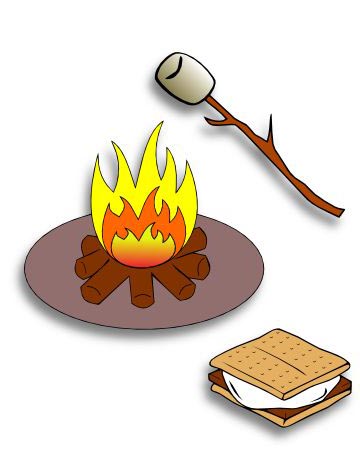 Graham cracker – goals and needs
Marshmallow – how we meet those needs
M&VLC - Peer mentors
Green Zone
MAC-RB
Chocolate – LC programs to support the needs
Social
Academic
Career
K
[Speaker Notes: Kelly Sammy Story.]
Our Intended Study
Our study aims to assess the M&VLC using a non-traditional approach to assessment 

Methods: 
Participants of the study are the previous M&VLC Mentees regardless of completion status
Quantitative survey capturing demographic information and Likert Scale responses
Qualitative interviews with M&VLC Mentees to further explore our questions


Challenges:
IRB Feedback
Number of participants
Roadblocks – administration
Scalability
Buy-in to participate
K
[Speaker Notes: Kelly
Woes]
What do you want us to look at in our study?
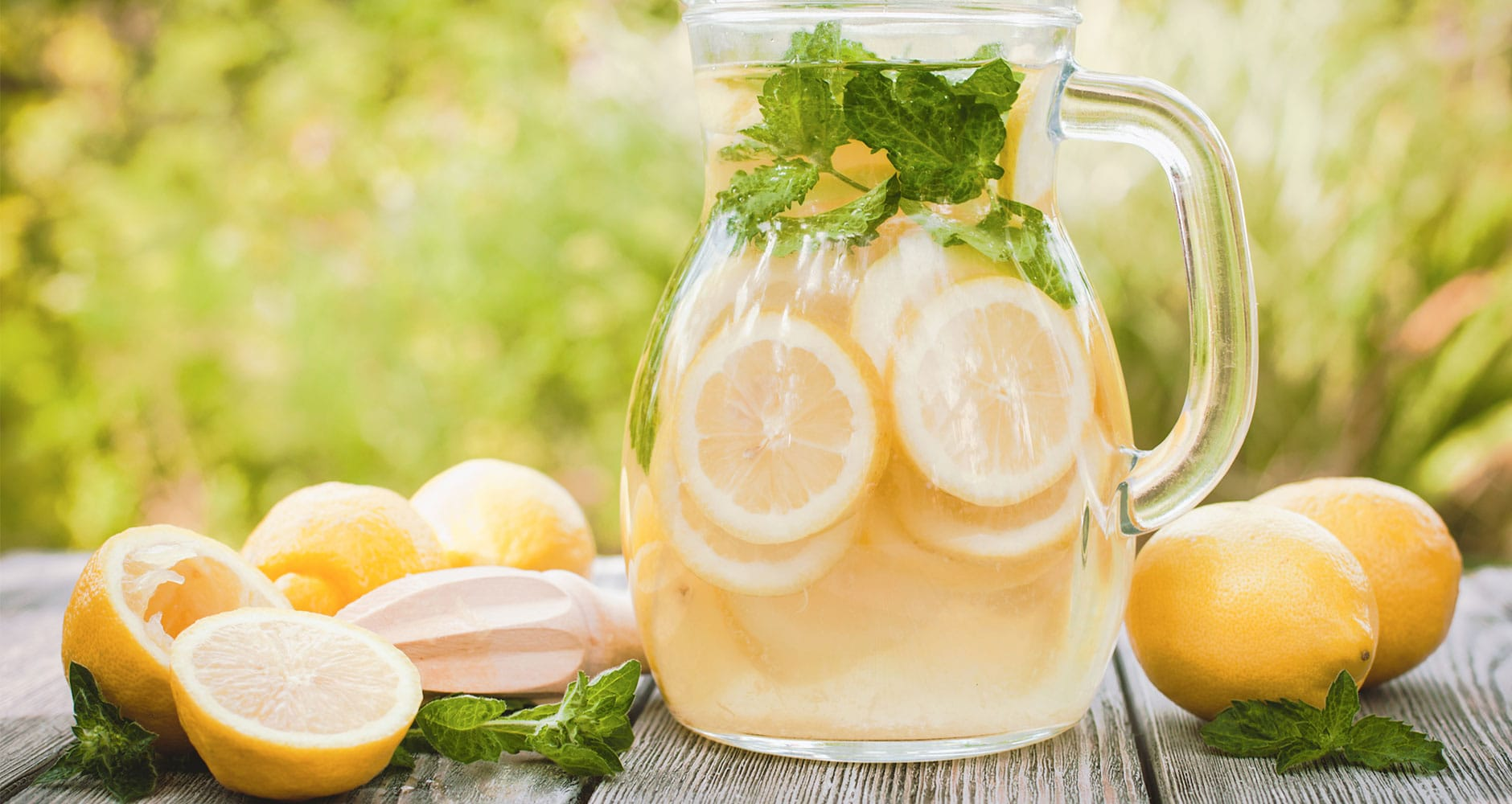 [Speaker Notes: Nick Notes here
Kelly & Bob speaking]
Takeaways We Expect to See
Standard assessment is not the way to assess military & veteran students
 
Mentorships can help students define and reach their goals 
Academic, Social, Career

Mentorships also provide structure in an unstructured environment and familiarity as members are used to team leader dynamics through their military experience

When using the non-traditional assessment, the M&VLC student are often SUCCESSFUL
N
[Speaker Notes: Nick]
Activity
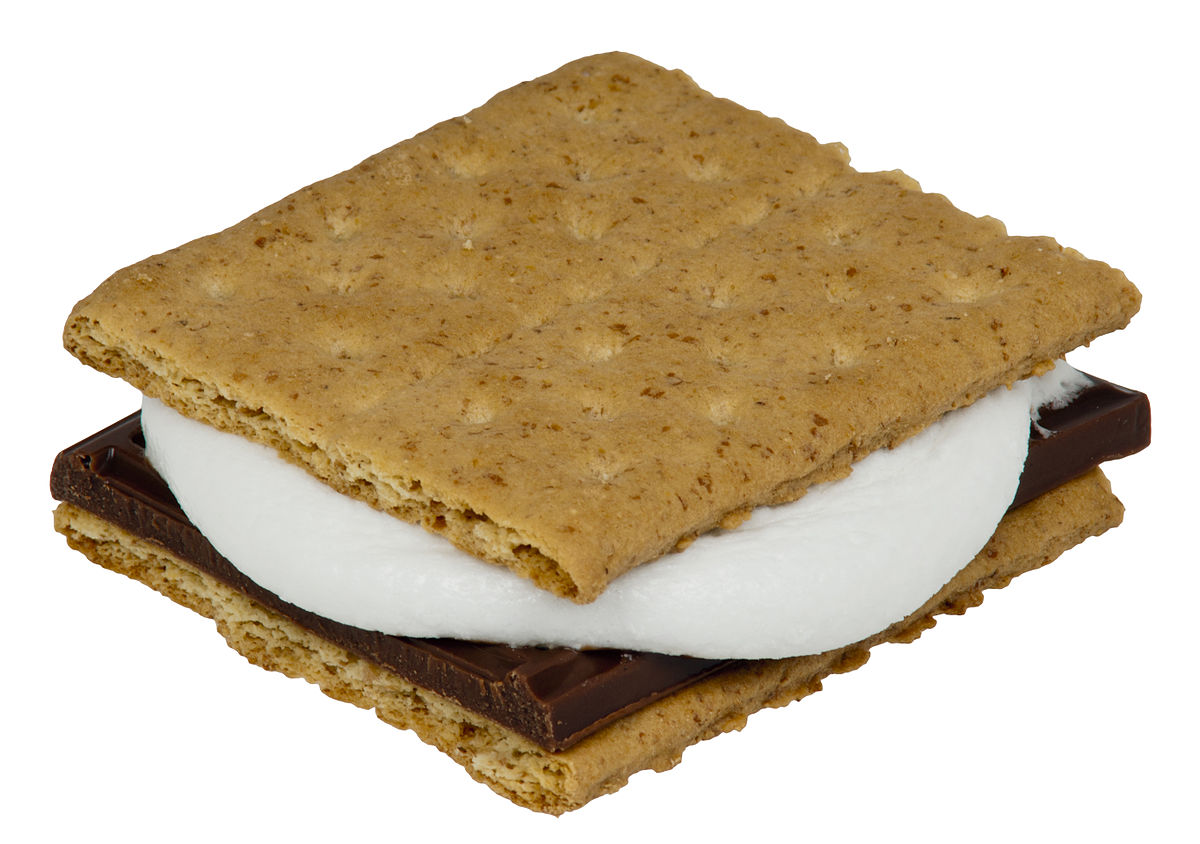 Graham Crackers = needs of military connected students

Marshmallows = how we meet those needs

Chocolate = programs that could fit into supporting those needs
K
[Speaker Notes: Kelly]
For Participants Moving Forward
Let administrators know why you cannot assess your program through standard models

This is a suggestion on ways to assess military programs and military & veteran students

What problems do you experience at your campus with assessment?
B
[Speaker Notes: Bob]
Questions?
Catherine Garverick – cmm56477@huskies.bloomu.edu
Bob Heckrote – RHeckrote@commonwealthu.edu
Kelly Roth – kroth@commonwealthu.edu
Nicholas Paesano – nbp5382@psu.edu
N
[Speaker Notes: Nick]